PLUVIÔMETROS1º G
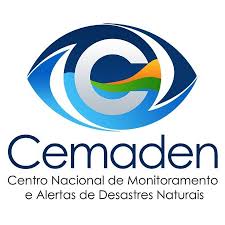 Motivação:
O que nos motivou foi saber que poderíamos alertar as pessoas, dos riscos que podem correr, em questão da chuva. 
É fundamental para as áreas agrícolas, pois ajuda os agricultores a terem uma base ou noção para efetivar seu plantio.
Desenlvovimento:
Foi um processo trabalhoso, devido que todos os dias, na mesma hora tínhamos que realizar a medição para saber a quantidade pluviométrica de um determinado local.
Cada integrante do grupo, colocou um pluviômetro em sua residência, e dia pós dia foi fazendo a medição.
Observações:
0 a 30 ml – Neutro ( parte do cimento );
30 a 60 ml- Nível de atenção;
60 a 100ml- Nível de alerta;
100 a 200 ml- Nível de risco ( morador deve procurar um local seguro).
Pluviômetro manual da escola
Pluviômetro de uma das integrantes
Conclusão:
Concluímos que há uma certa irregularidade de chuva em diferentes partes do município, sendo algo normal.
Os dados podem contribuir com a sociedade, pois pode-se alertar e ajudar talvez alguém.